Casa Digitale del Cittadino

Ivan Bernabucci
ESSIT
Dipartimento Innovazione Tecnologica
Sala Protomoteca| Roma, 09 Maggio 2017
CONTESTO 1/2
Progetto :: CASA DIGITALE DEL CITTADINO
ESIGENZA
Semplificazione – Modernizzazione interazione servizi della P.A.
Processo di digitalizzazione
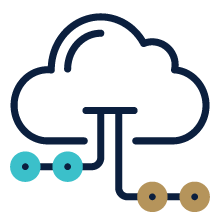 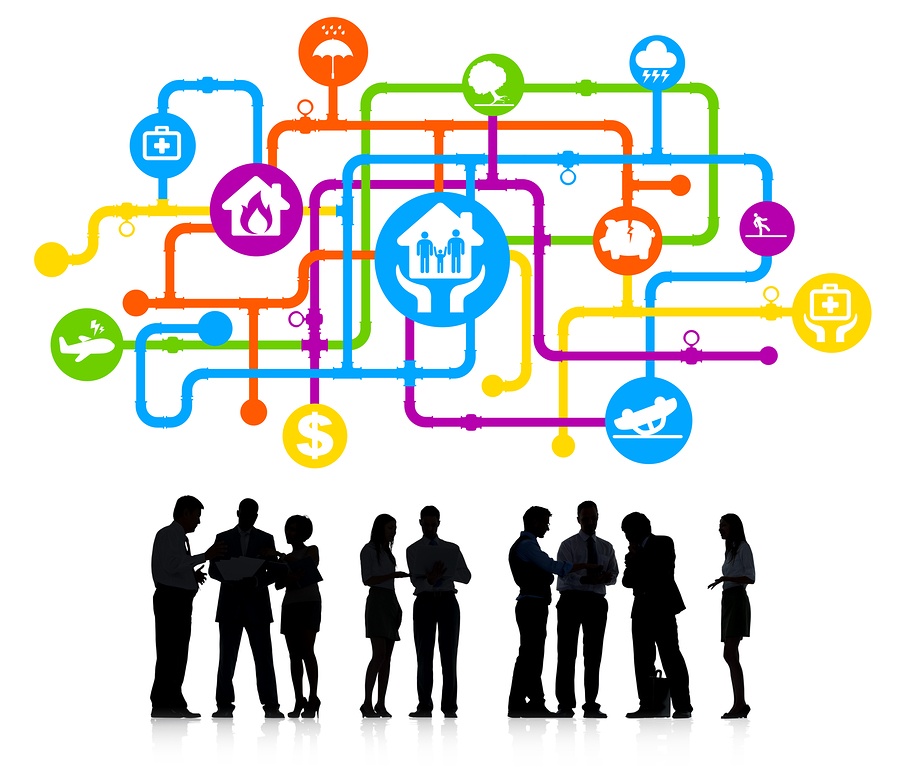 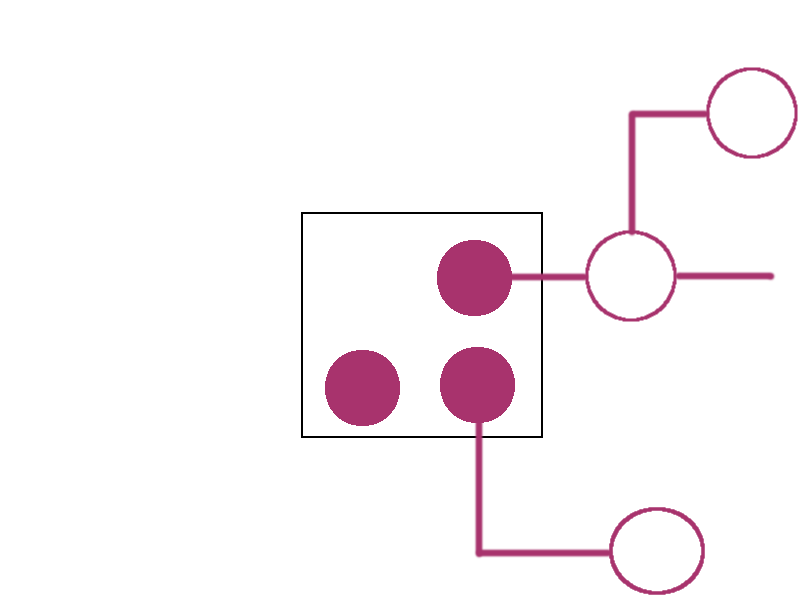 PA
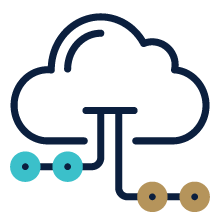 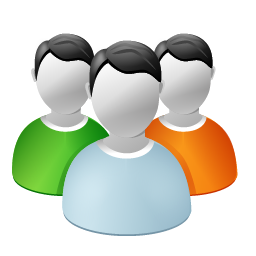 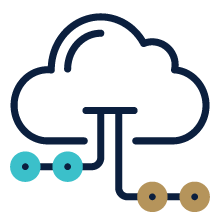 ..using digital technologies as an integrated part of governments’ modernisation strategies can unlock further economic and social benefits for society as a whole.	
		(EU Action Plan 2016-2020)
CONTESTO 2/2
Azione Prioritarie di Roma Semplice Linee programmatiche 2016-2021 (DGC N20 24/01/2017)
Finalità
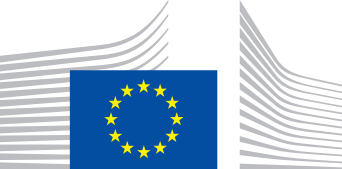 COMUNICAZIONE :: La pubblica amministrazione offre a cittadini ed alle imprese i propri servizi online, comunica l'avvio di ogni procedimento amministrativo che li riguardi, apre un canale aperto di comunicazione;

FACILITA’ DI INTERAZIONE :: Cittadini ed imprese devono trovare in un solo luogo i servizi necessari, fare operazioni in pochi passaggi dovunque si trovino, e con i propri mezzi di interazione, la risposta agli atti necessari;

[INTEGRAZIONE CON SERVIZI ESTERNI :: Le imprese possono utilizzare i dati disponibili "in modalità open" per la realizzazione di nuovi servizi e applicazioni da offrire al’utente della casa.]*
European eGovernment 
Action Plan 2016-2020
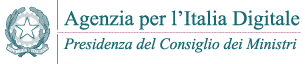 Strategia per la Crescita Digitale
DESCRIZIONE 1/6
Casa Digitale del Cittadino :: Ambiente virtuale di aggregazione e gestione dei servizi profilati offerti dalla pubblica amministrazione
Pannello di Controllo (accessibile attraverso il Portale di Roma Capitale)
Usabilità e Semplicità di interazione

Possibilità di personalizzazione dell’interfaccia

Possibilità di riconoscere i bisogni dell'utente

Capacità di favorire la partecipazione dell'utente
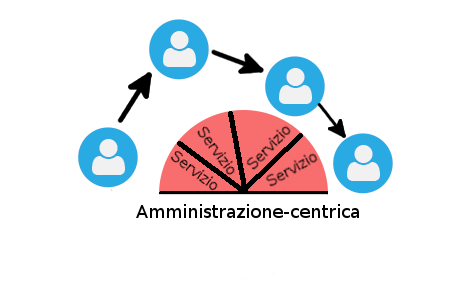 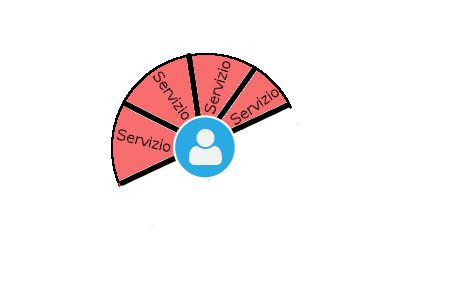 Cittadino-centrico
Amministrazione-centrico
DESCRIZIONE 2/6
Cambio di Paradigma di approccio :: da passivo ad attivo
Interazione servizi presenti e in progettazione
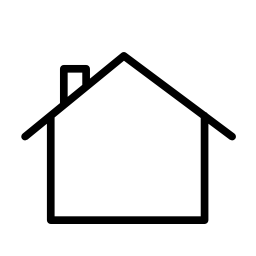 Casa Digitale del Cittadino
Ecosistema Attivo
semplificare i passaggi per effettuare le operazioni

organizzare le informazioni proprie del cittadino in maniera funzionale e personalizzata

notificare al Cittadino: scadenze, pagamenti, appuntamenti in maniera automatizzata

fornire elenchi di servizi e punti di interesse

permettere la partecipazione del cittadino ai sondaggi
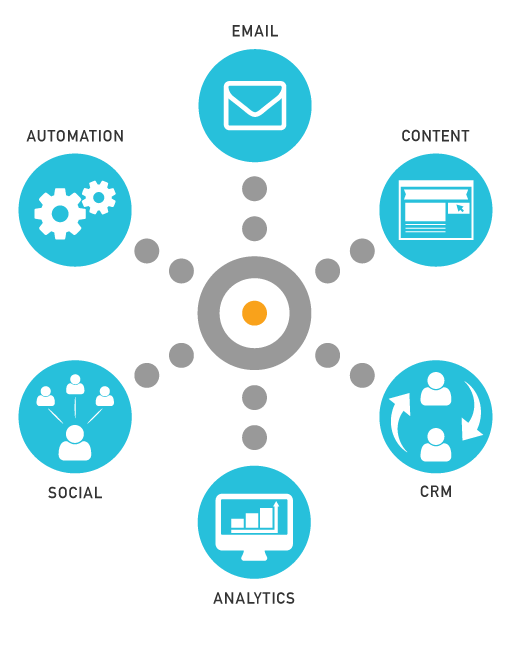 DESCRIZIONE 4/6
Integrazione piattaforme abilitanti
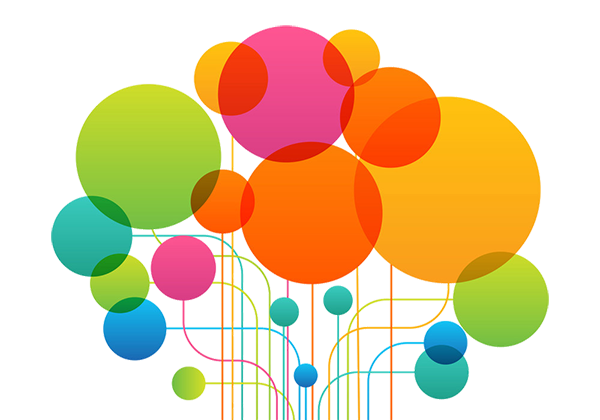 SPID
SPID (Sistema Pubblico Identità Digitale)


ANPR (Anagrafe Nazionale della Popolazione Residente)


Pago PA (Nodo dei Pagamenti Pubblica Amministrazione)


…
ANPR
PagoPA
DESCRIZIONE 3/6
Elenco dei servizi integrati a disposizione dell’utente
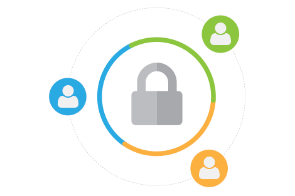 Gestione dell’utente
Accesso, autenticazione, anagrafica utente
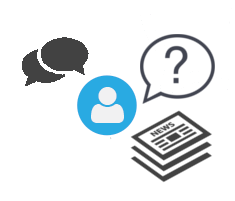 Gestione servizi di CRM
Workflow di gestione ticket, gestione newsletter, knowledge base/FAQ,..
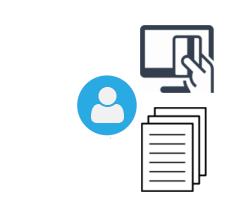 Integrazione servizi dematerializzati
Pagamenti, gestione documentale,..
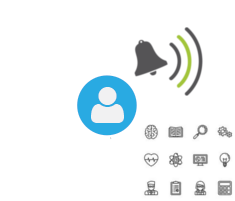 Servizi predittivi
Notifiche, eventi: il sistema anticipa i bisogni/domande di servizio sulla base del profilo e notifica sui canali scelti dall’utente i servizi di proprio interesse
DESCRIZIONE 5/6
Approccio Progressivo nell'inclusione delle funzionalità
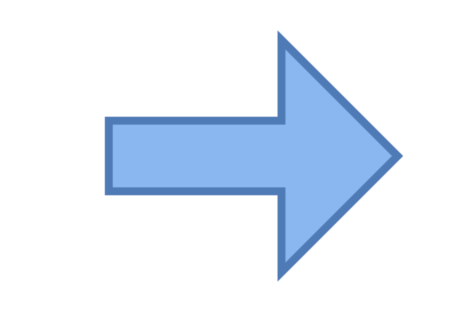 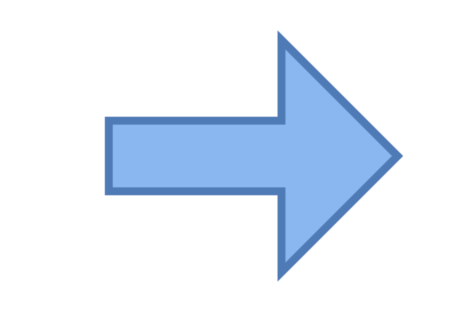 Prima Fase:

   Inclusione dei servizi online offerti dal comune di Roma
Seconda Fase:

   Inclusione dei servizi in progettazione
Servizi futuri inclusi nel nuovo Portale Istituzionale
Servizi per la Scuola

Sportello unico Atttività produttive

Sportello unico per l'Edilizia

Nodo dei Pagamenti

…
DESCRIZIONE 6/6
Schema Funzionale Casa Digitale del Cittadino
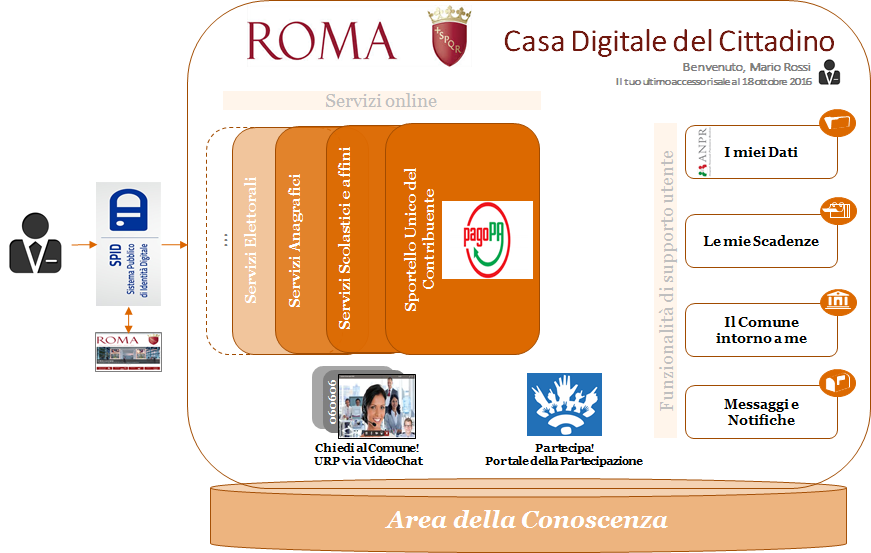 Obiettivi e Ricadute
Per il Cittadino
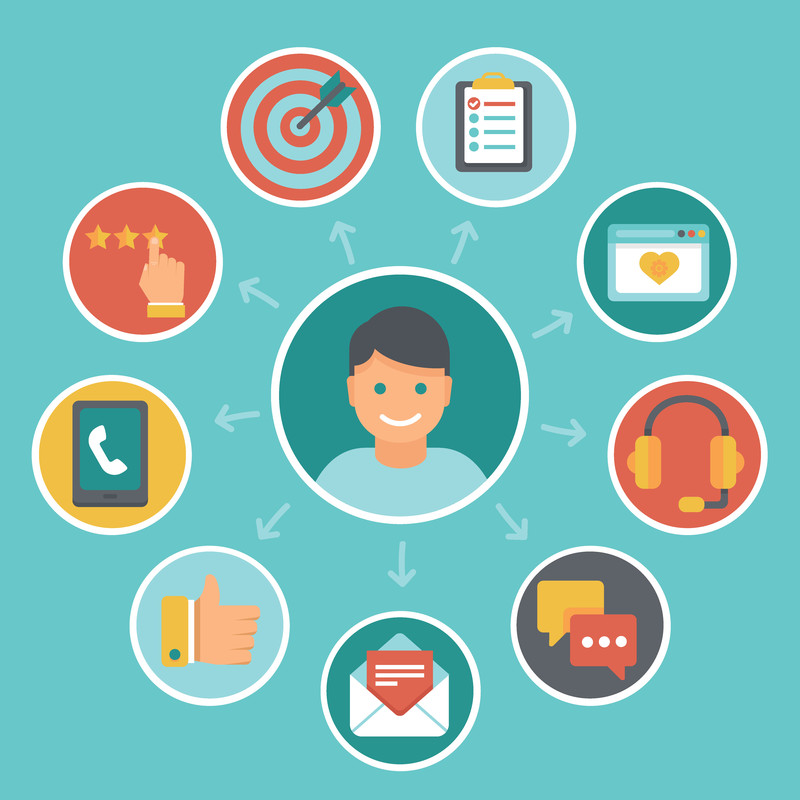 USER EXPERIENCE
Facilitare l'approccio digitale nell'utilizzo delle risorse della pubblica amministrazione
PA
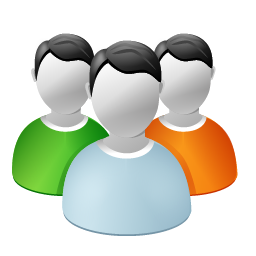 Miglioramento rapporto cittadino - amministrazione
Obiettivi e Ricadute
Per l’Amministrazione
EFFICACIA SERVIZI
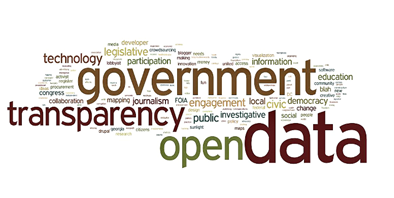 Miglioramento dell’integrazione dei servizi gestionali

Miglioramento del processo di monitoraggio
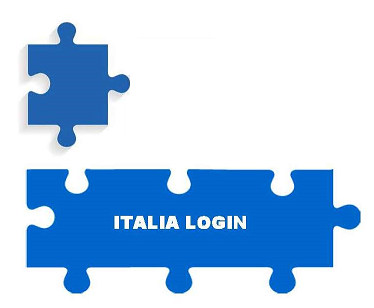 Casa Digitale del Cittadino
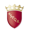 Infrastuttura compatibile con il progetto AGENDA DIGITALE a livello Nazionale
Grazie per l’attenzione!

ivan.bernabucci@comune.roma.it